Apocalyptic Vision
An art exhibit featuring images of the mystery of angelic presence, contemplation of life / death, and biblical end times by Jacob Van Wyk
Notwithstanding the popular images of Angels, I have never dreamt about, nor pre-visualized them; they develop in the process of making images with themes of terrible apparitions and mysterious beings. They are female for me and the emphasis is of course, the eyes. My longstanding love for and interest in the landscape also manifests itself in many images, its metaphorical power and mystery. Recently, I’ve been intrigued by the visionary biblical accounts of end times; beasts and angels, metaphors for God’s mysterious presence and revelation with his people and the transcendental nature of symbolic imagery and awful spiritual power.
Media
Art Work in oil pastel drawing, graphite, lithographic prints from stone, oil painting and stoneware clay sculpture dated from 1984 through the
present.
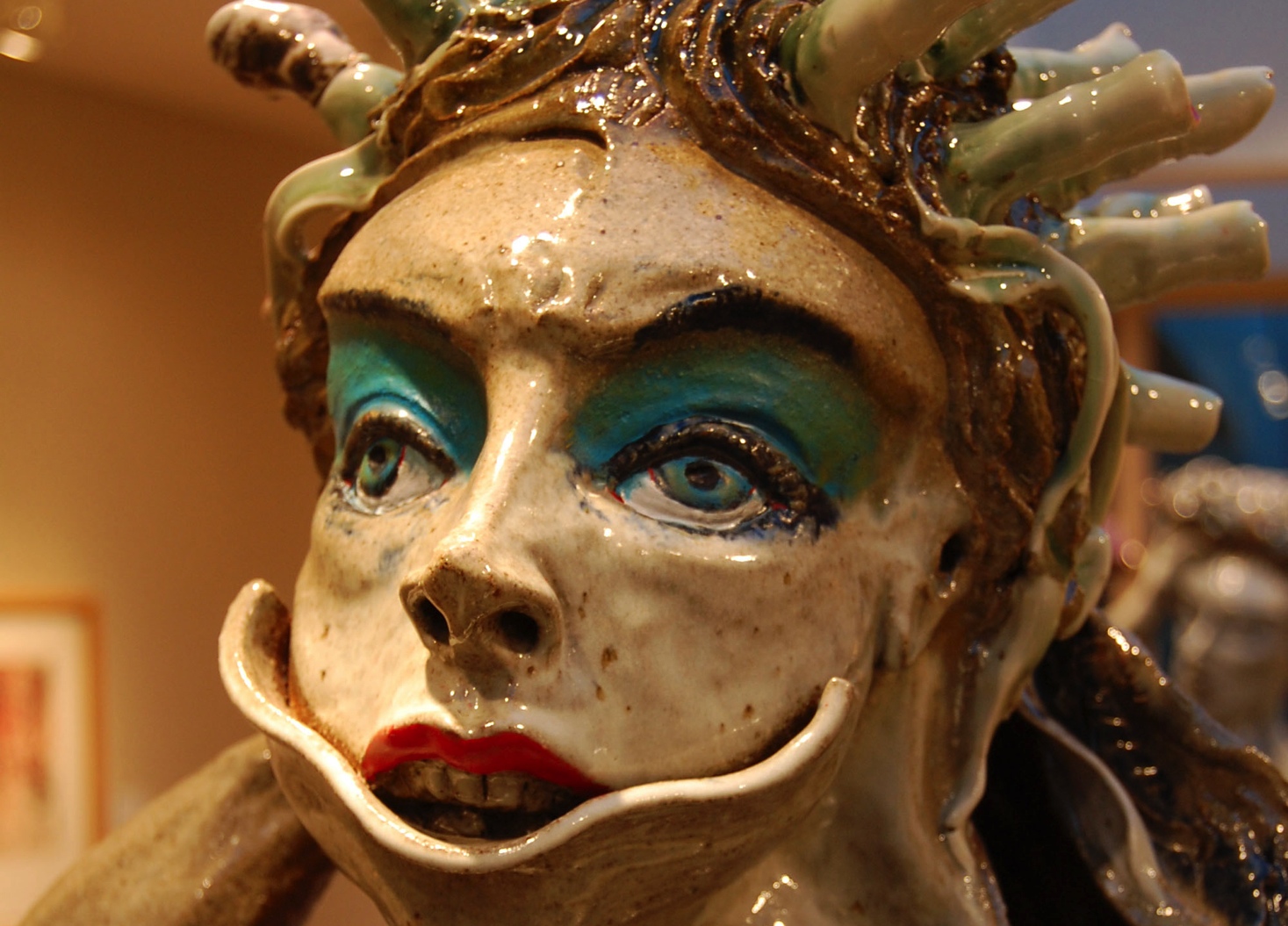 Angel Eyes – a long term study in Angelic Presence
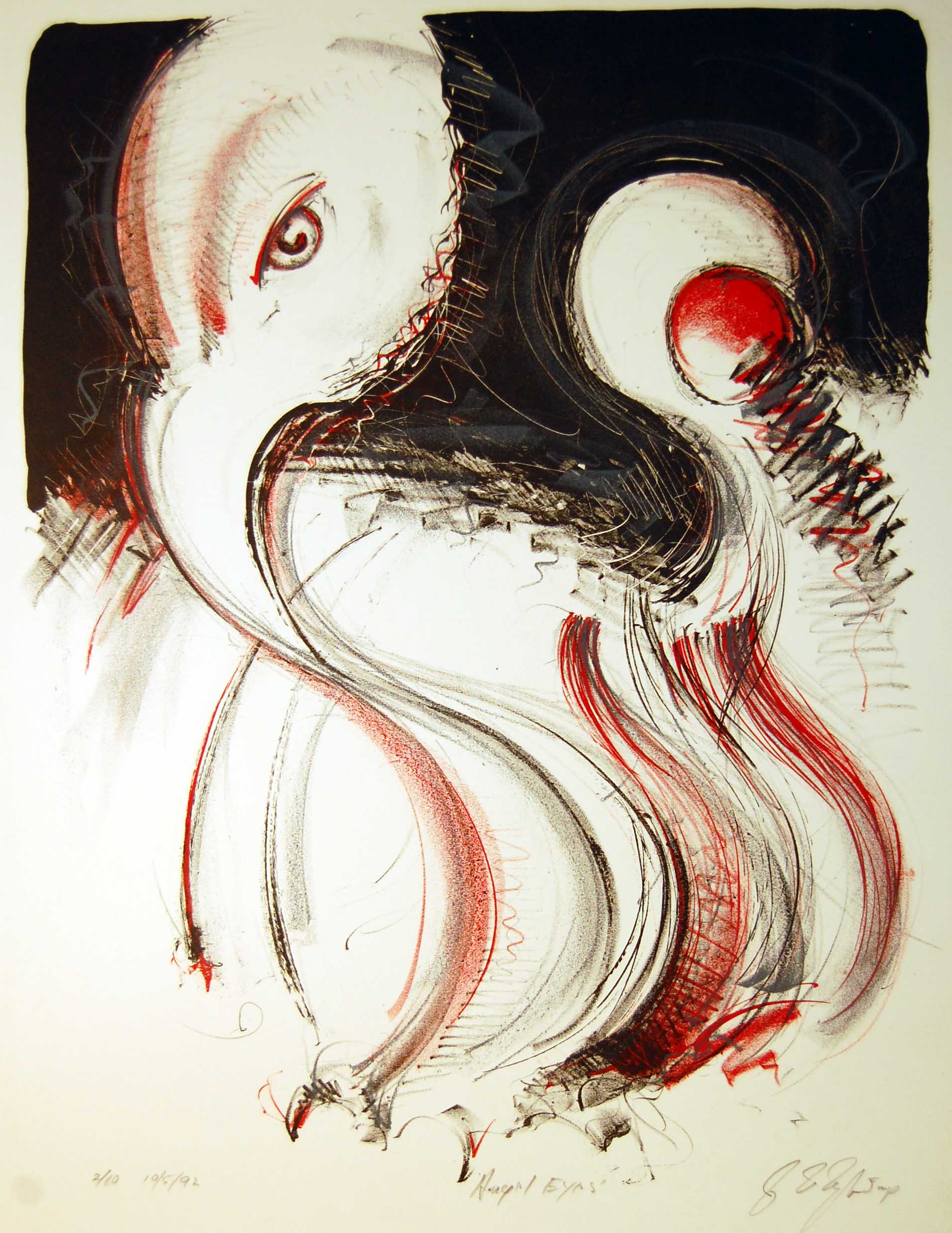 Seraphim – monoprint 1995                   Seraphim 2015
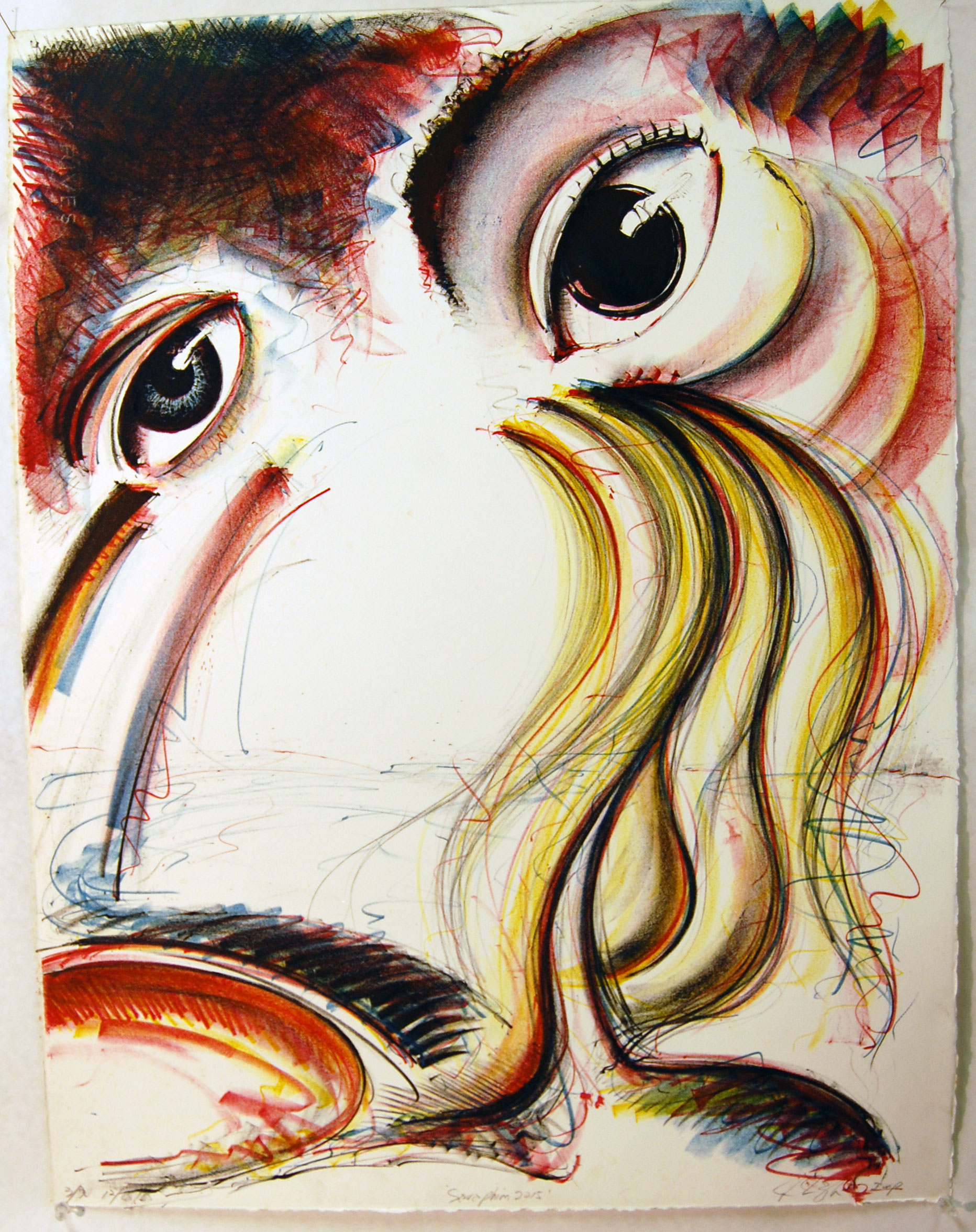 The Great I AmMono-print litho 1995
From Pitch and Roll, a nationally known print portfolio, came the 2 color series of Angel prints in 2004
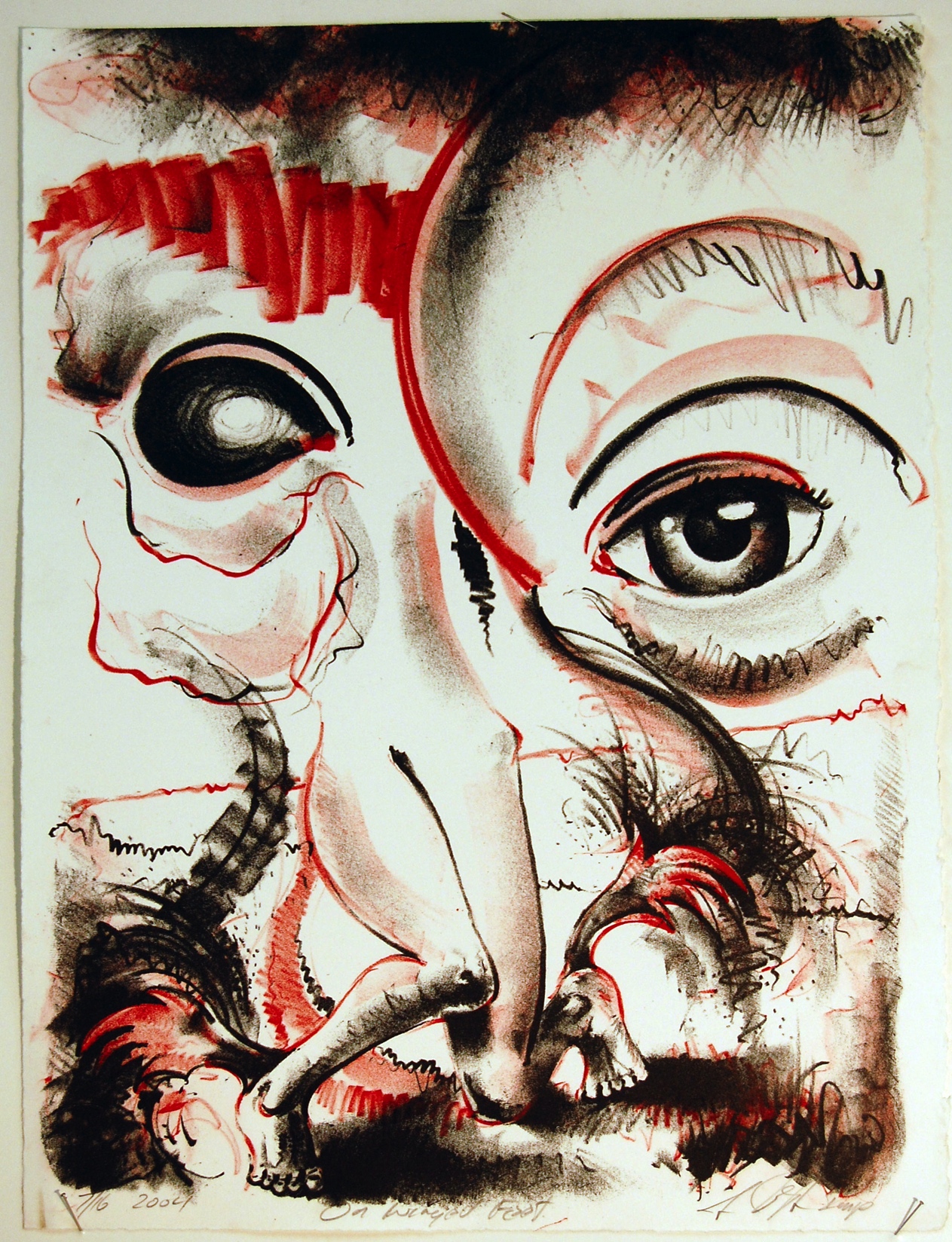 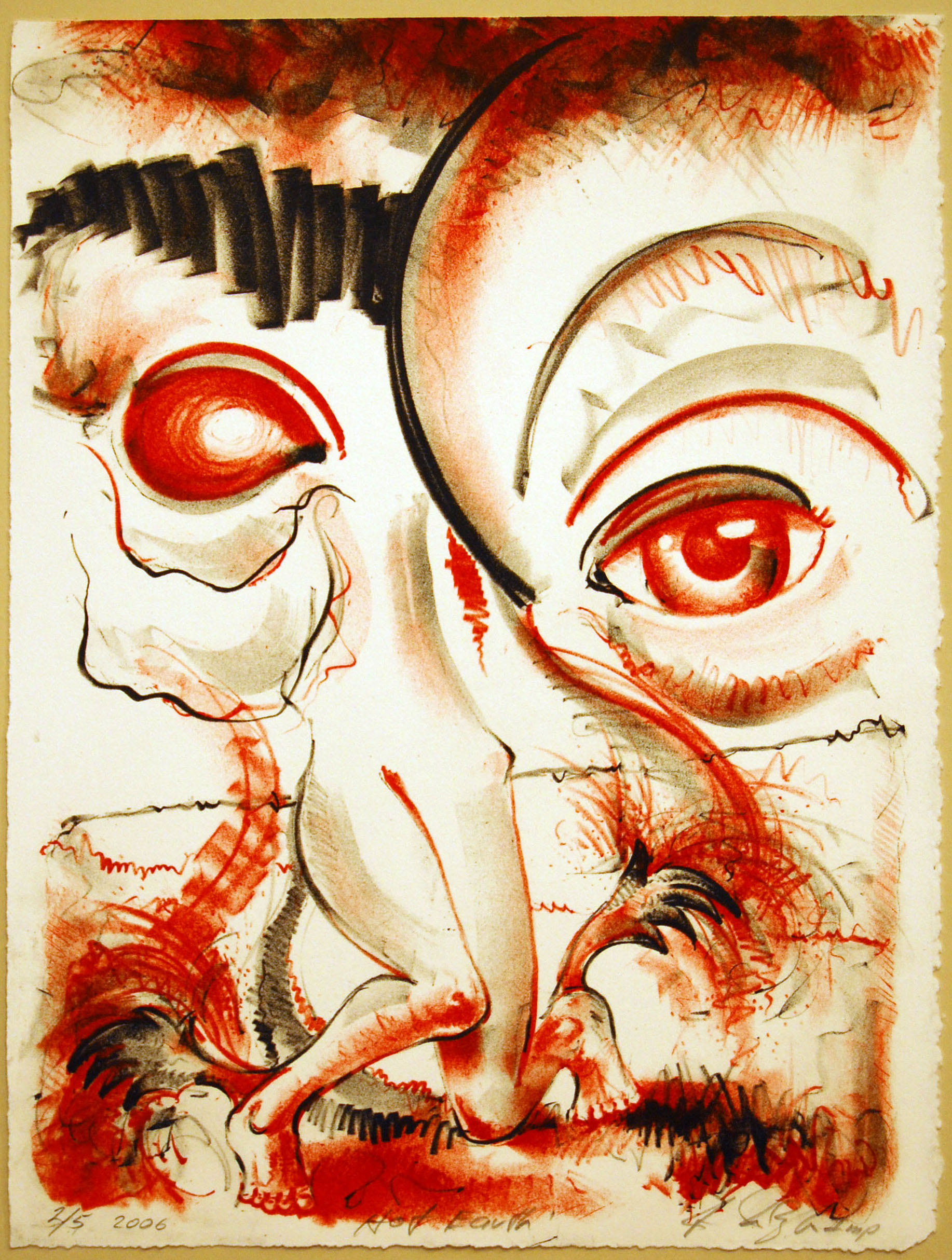 Sometimes the figures are anthropomorphic, lithos 2003
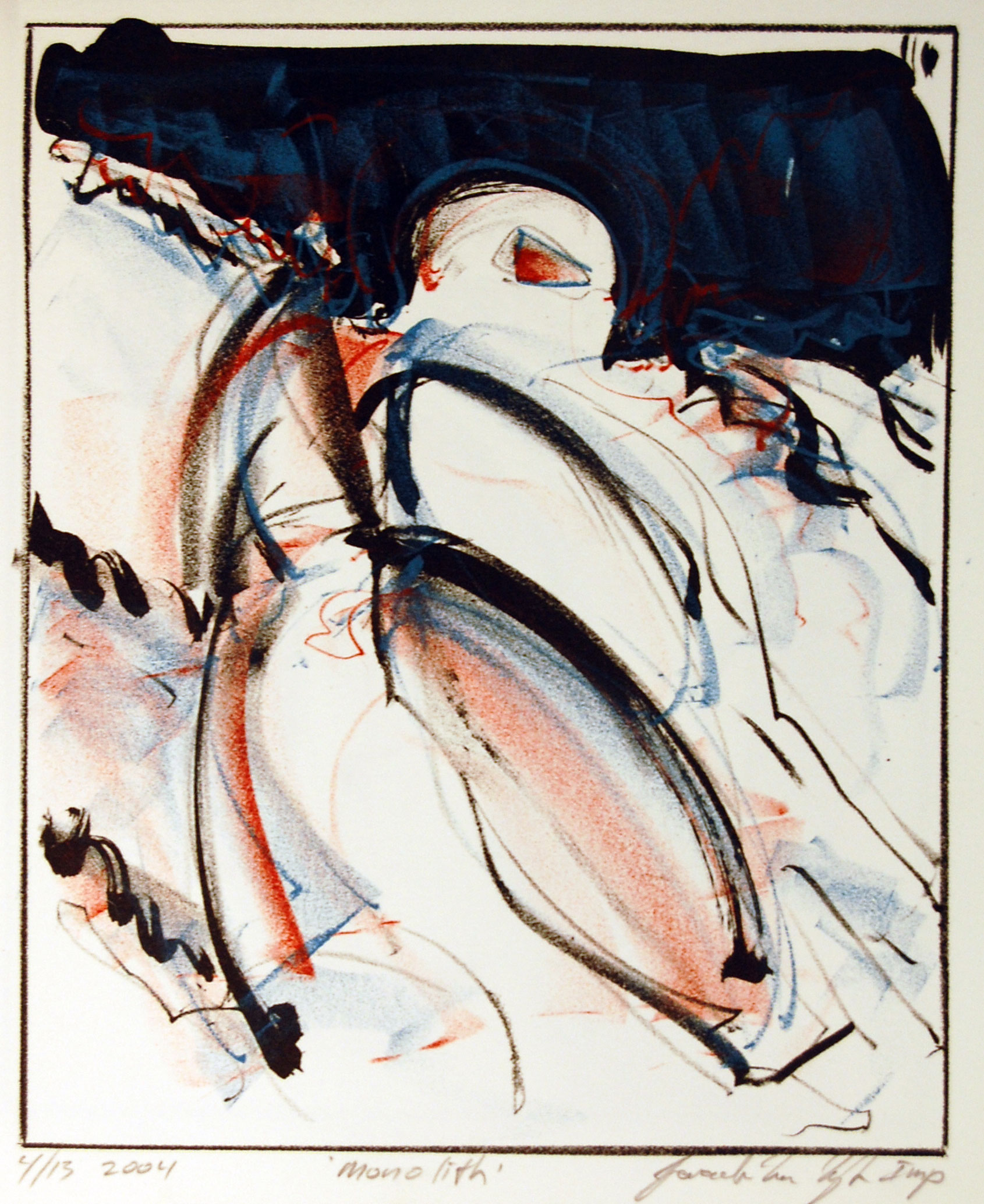 Other figures are animals, metaphors for human contemplation of life, and . . . death.     Fat Rat Dreams 1984
Scrape the Pen  1994                 Suspended Sentence 1996
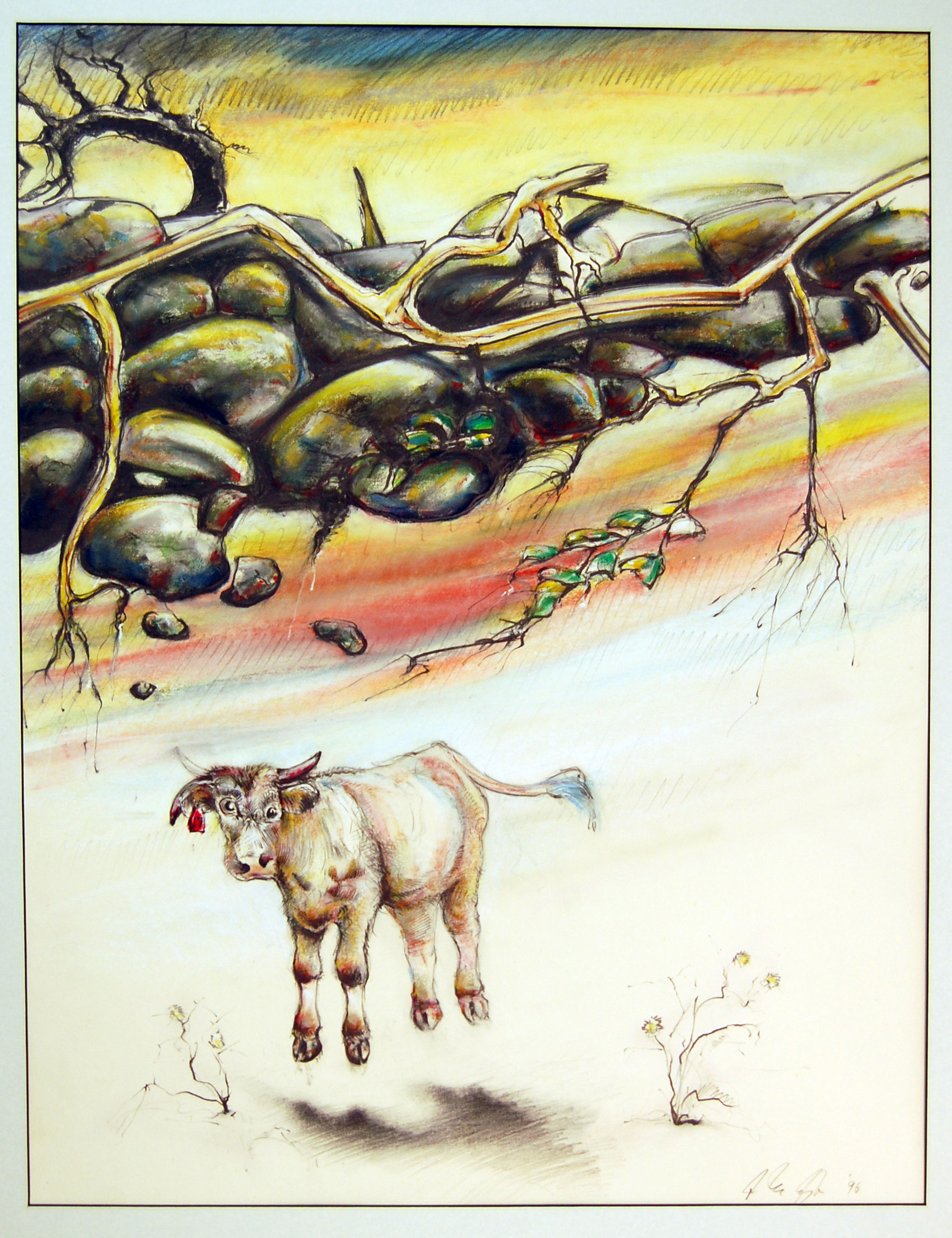 Spring of Life 1996Oil pastel and pencil
Sabatine 1998Oil pastel and pencil
The Mackerel Sky  1999mixed media drawinga requiem for my fatherand commentary on death
detail – floor, silk screened hands
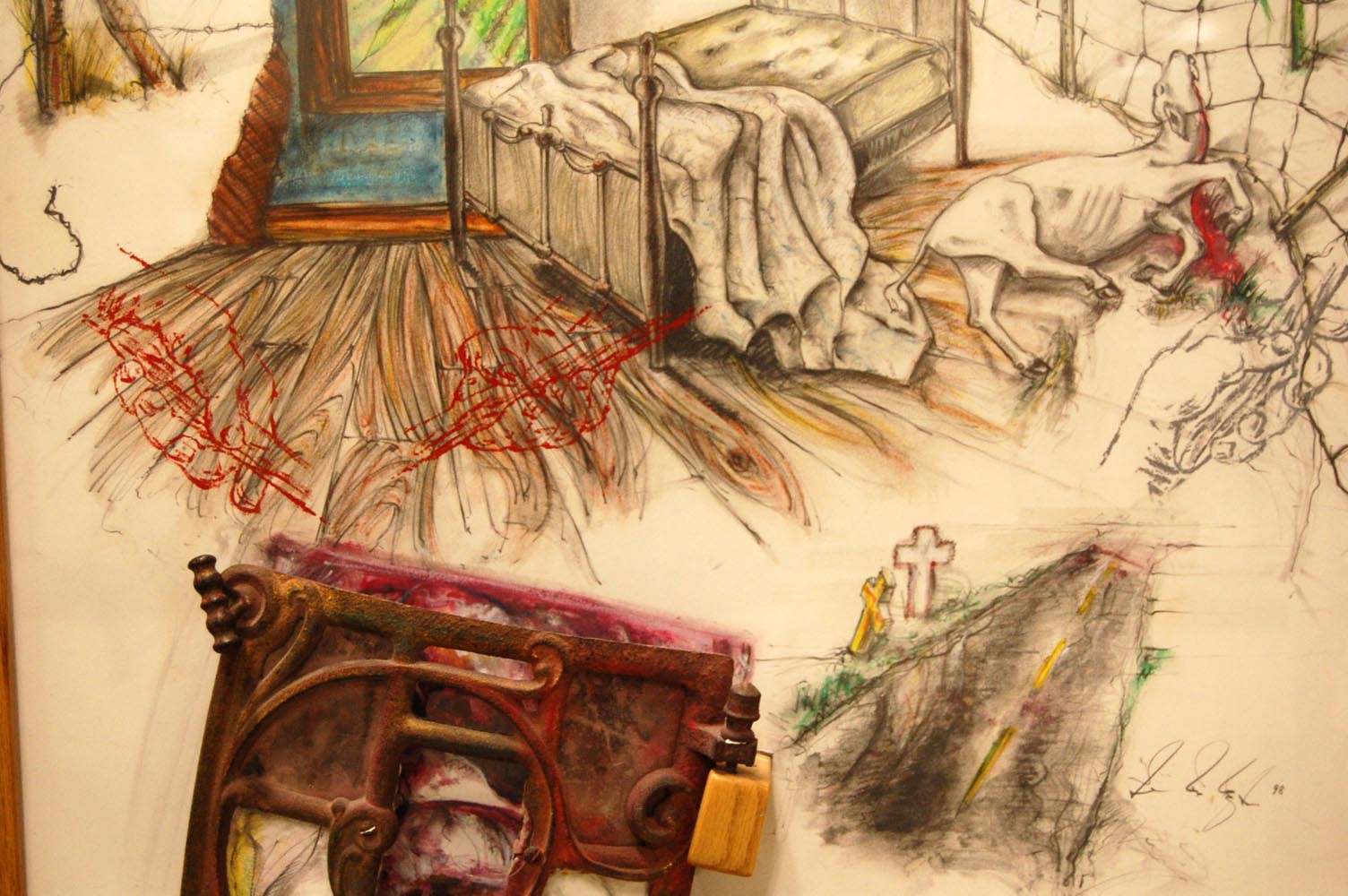 detail – behind stove door
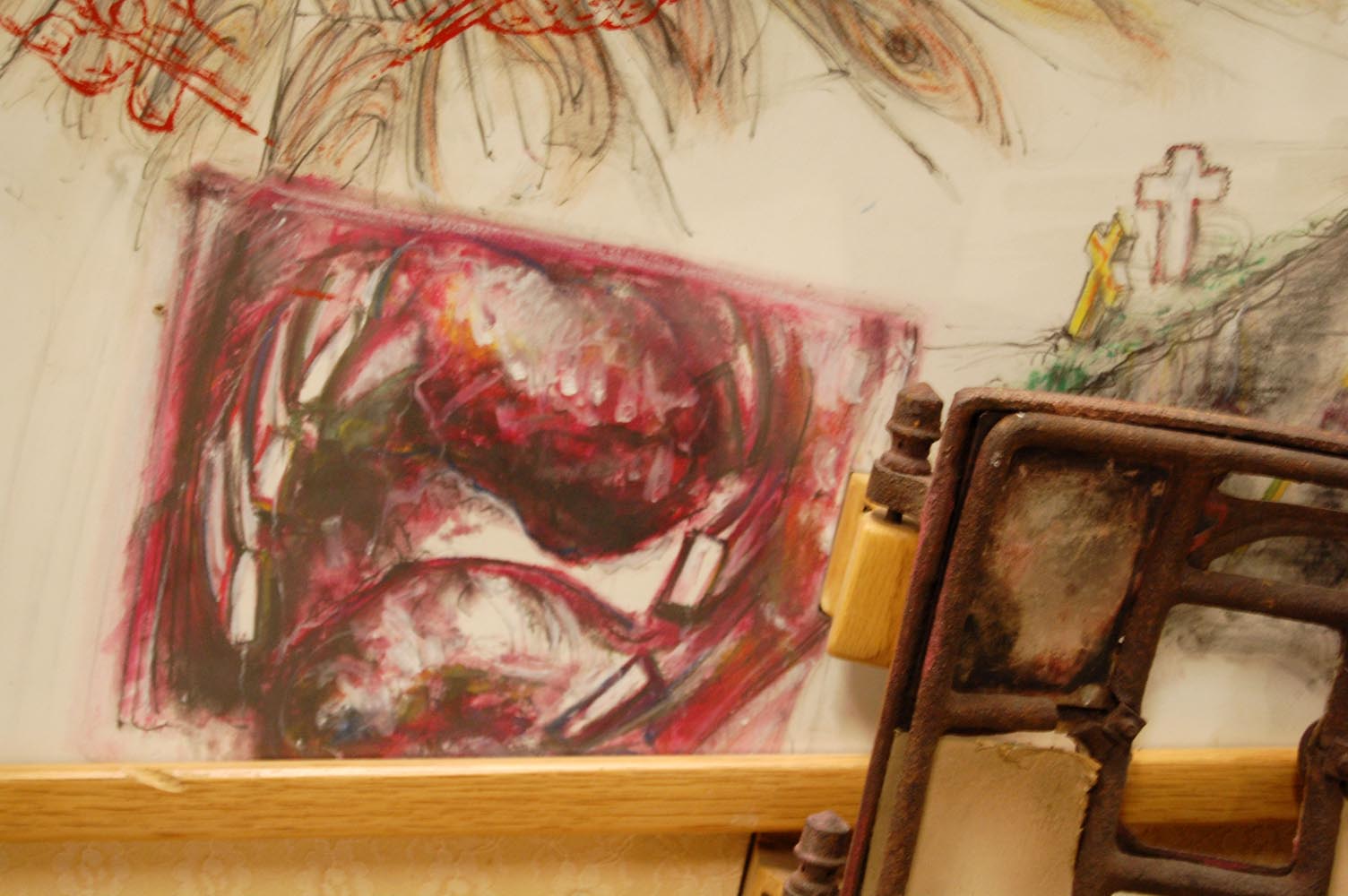 detail – sky / buildings
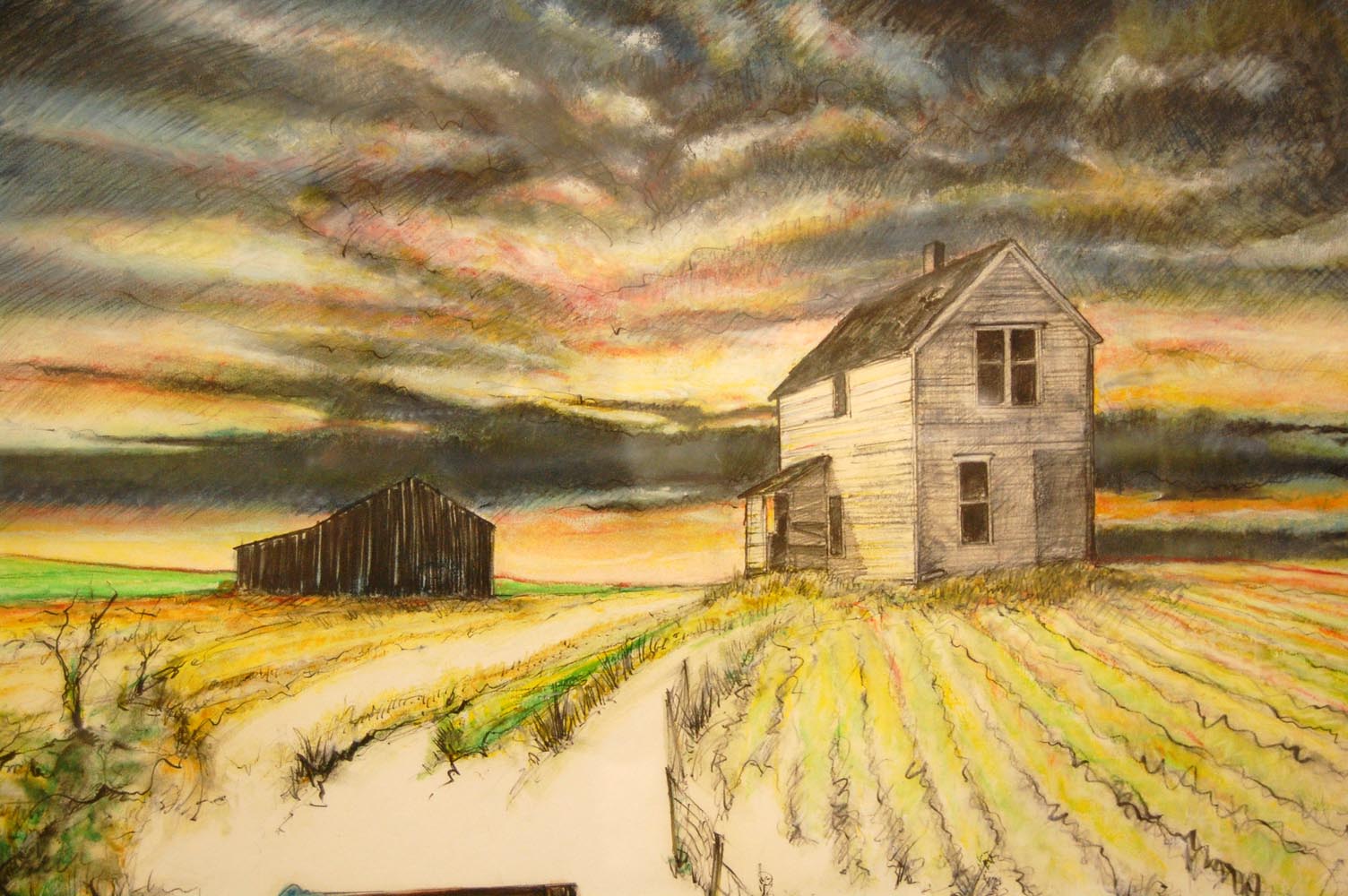 Oil painting - abstract landscapes - Palette Series 2004
Original Sin 2004
Landscape in a Dream 2009inspired by Roberto Mattawho coined the term;Psychic Automatism
Clay sculpture – figurative / biblical – Transformation 2004
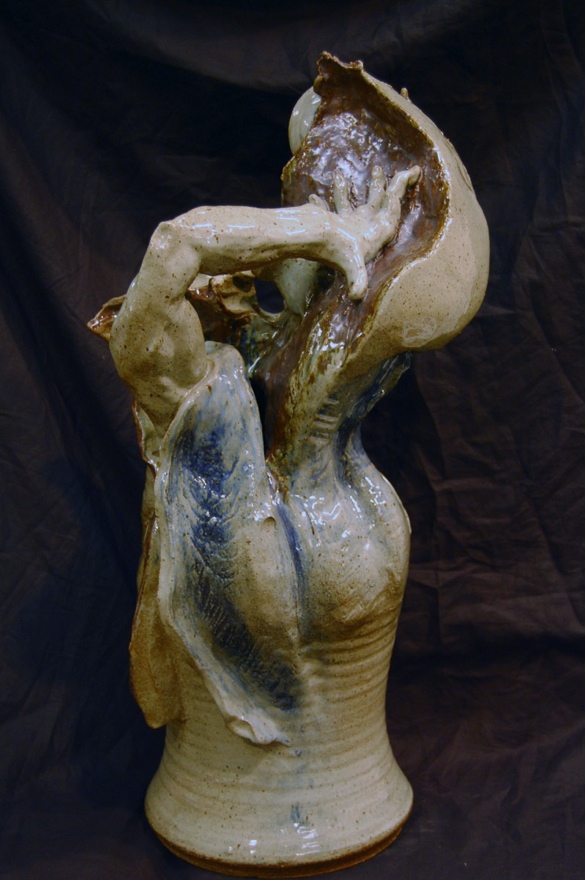 From the Angel / Beast exhibit 2014
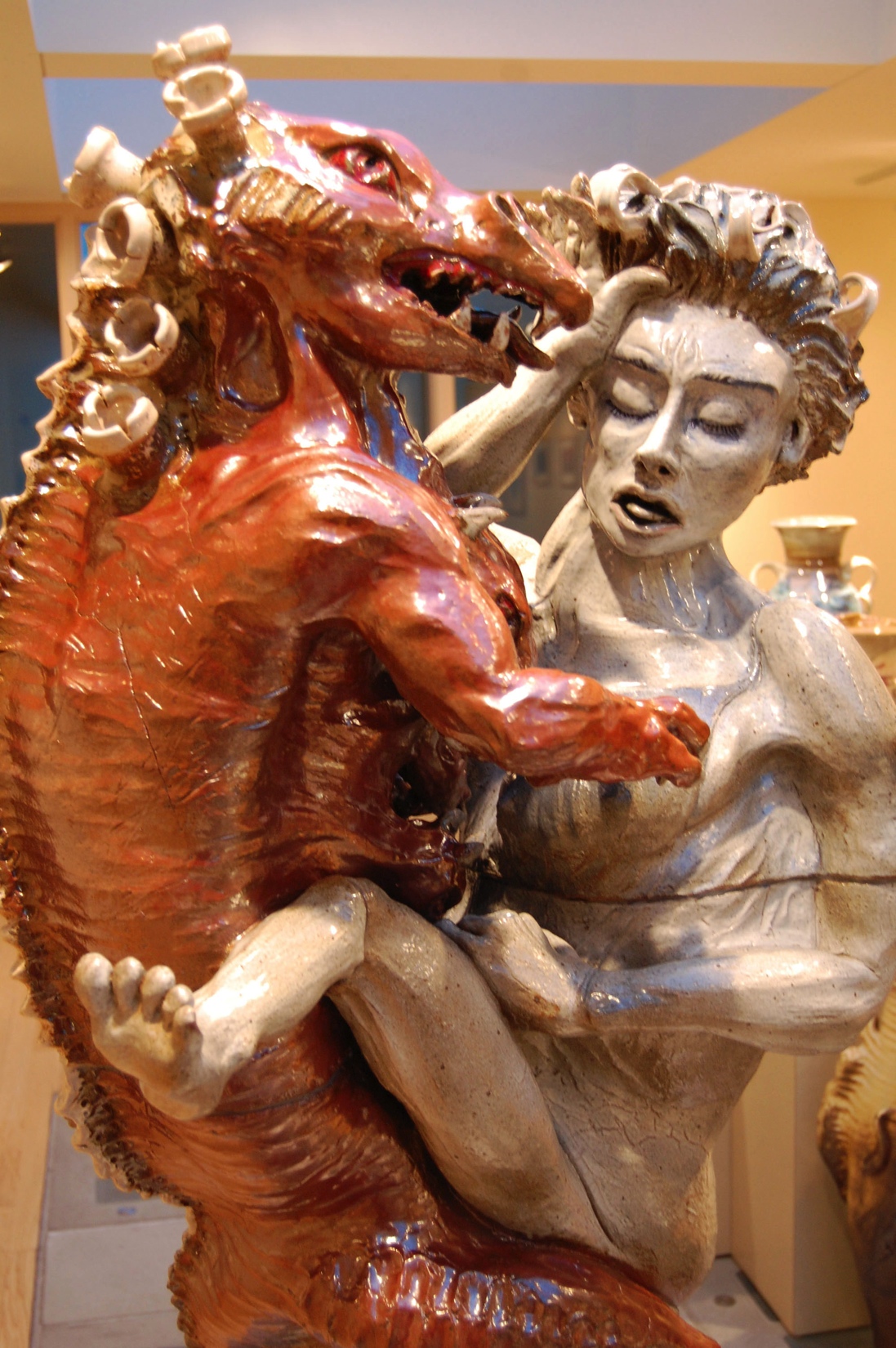 Angel/Beast Exhibit – Dordt College, November, 2013
The Hound of Heaven after a story by Francis Thompson
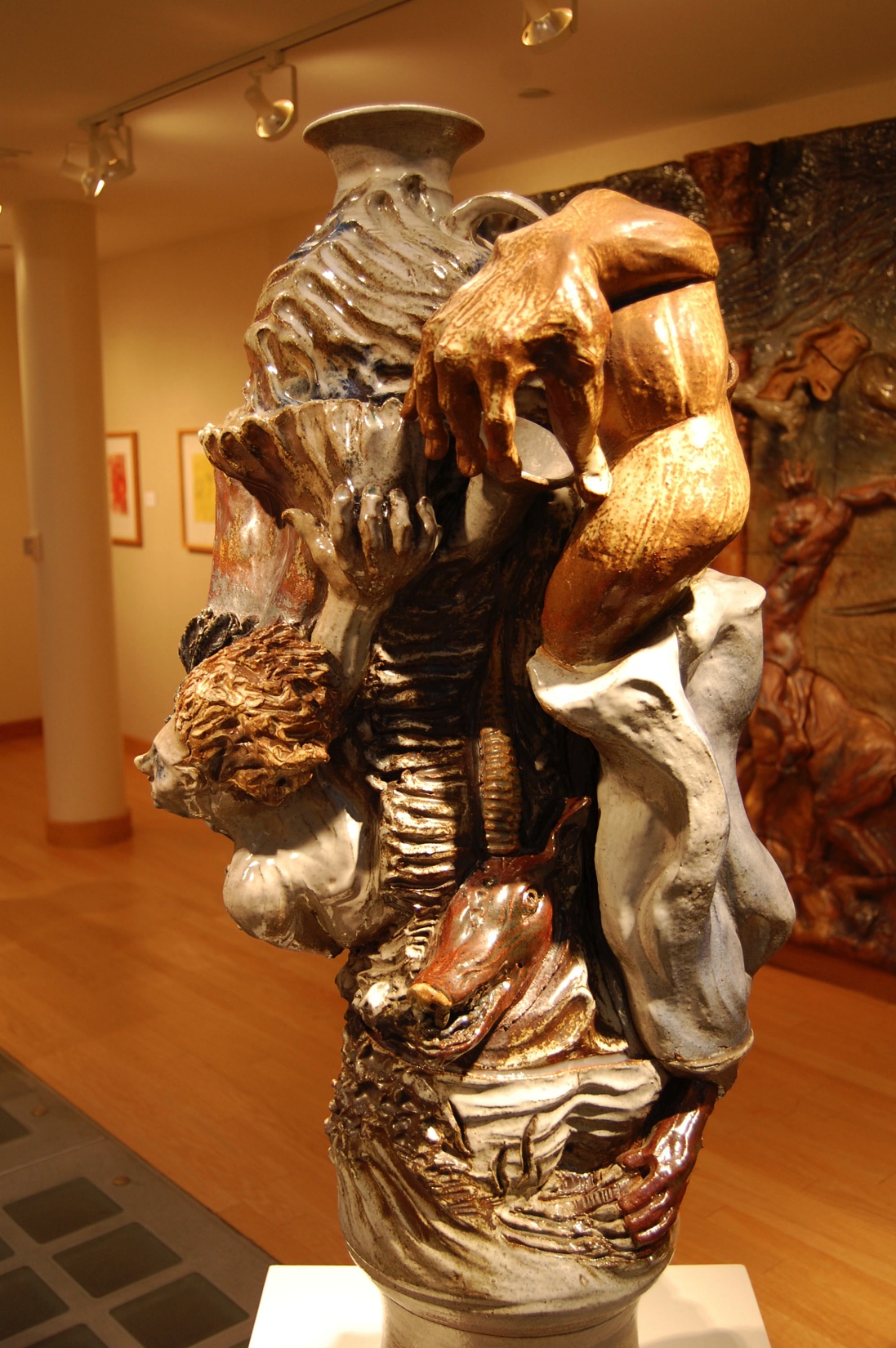 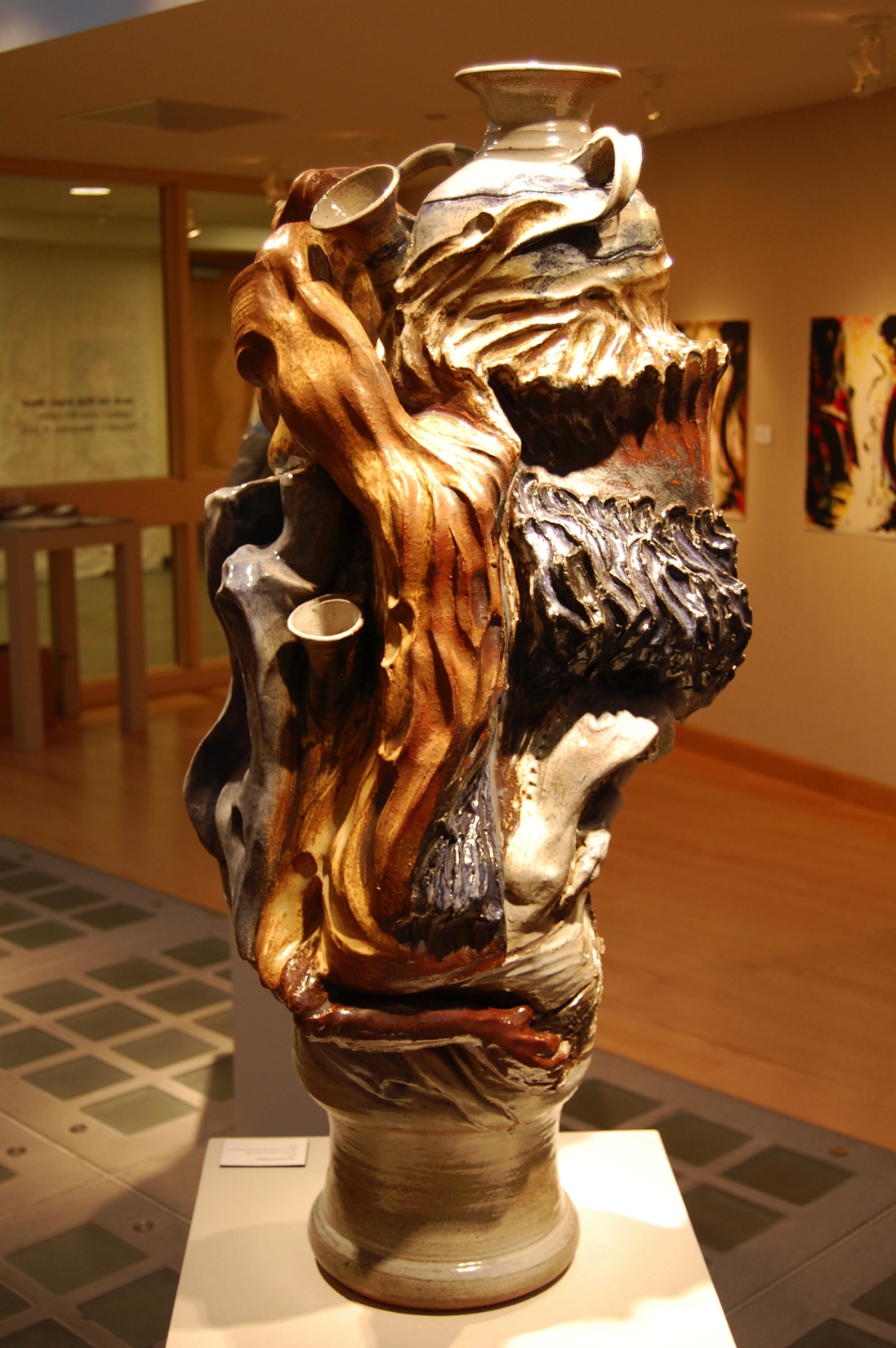 The Coming – 8’ by 12’ tableau
Submission 2017 – 5ft tall, 485 lbs
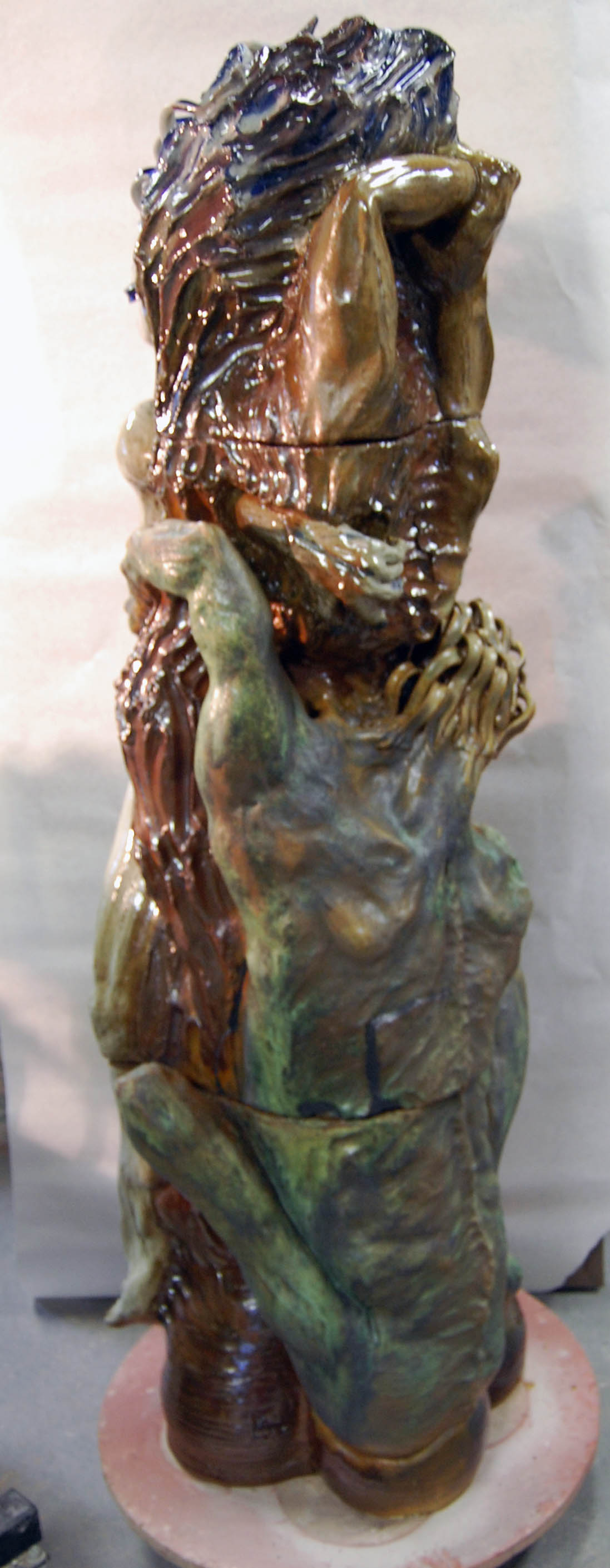 Lithographs 2015 The Red Curtain – The Gates of Hell
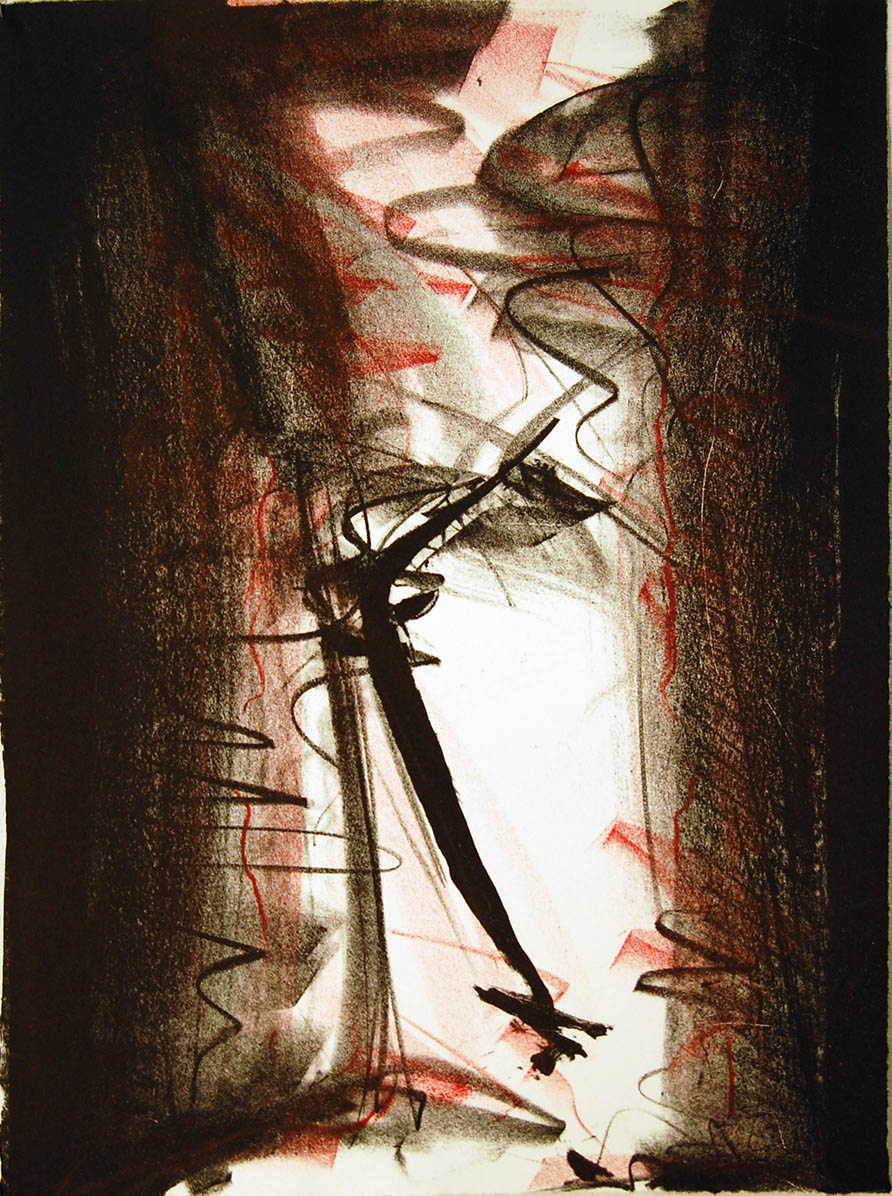